บทที่ 6การเขียนผังงาน(Flow chart)
จุดประสงค์การเรียนรู้
เข้าใจการใช้สัญลักษณ์สำหรับการเขียนผังงาน
สามารถเขียนผังงานอย่างง่ายได้จากโจทย์ที่กำหนดให้
สามารถหาผลลัพธ์จากผังงานที่กำหนดให้ได้
หน้า | 2
หัวข้อเรื่อง
ผังงานคืออะไร
สัญลักษณ์ของผังงาน
ประเภทของผังงาน
รูปแบบของผังงาน
หน้า | 3
ผังงานคืออะไร
ผังงาน (Flowchart) เป็นรูปภาพ หรือ สัญลักษณ์ ที่ใช้เขียนแทนขั้นตอนของงานหรือสิ่งที่กำลังอธิบาย ที่อาจประกอบไปด้วยคำอธิบาย ข้อความ หรือคำพูด แบบย่อ ของงานหนึ่งๆ โดยใช้สัญลักษณ์ที่เป็นมาตรฐานเดียวกัน เพราะการนำเสนอขั้นตอนของงานให้เข้าใจตรงกันระหว่างผู้เกี่ยวข้อง ด้วยคำพูด หรือ ข้อความทำได้ยากกว่า
หน้า | 4
ลักษณะของผังงานที่ดี
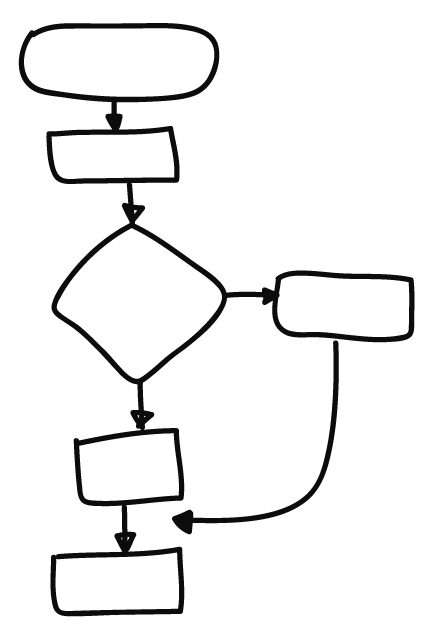 ใช้สัญลักษณ์ตามที่กำหนดไว้
 ใช้ลูกศรแสดงทิศทางการไหลของข้อมูลจากบนลงล่าง 
หรือ จากซ้ายไปขวา
 คำอธิบายในภาพควรสั้นกะทัดรัด และ เข้าใจง่าย
 ทุกแผนภาพต้องมีลูกศรแสดงทิศทางเข้า – ออก
 ไม่ควรโยงเส้นเชื่อมผังงานที่อยู่ไกลมาก ๆ 
ควรใช้สัญลักษณ์จุดเชื่อมต่อแทน
หน้า | 5
สัญลักษณ์ที่ใช้ในการเขียนผังงาน
สัญลักษณ์ที่ใช้ในผังงาน จะใช้รูปแบบที่เหมือนกันตามมาตรฐานที่สถาบัน ANSI กำหนดเพื่อสื่อความหมายเดียวกัน แม้ว่าจะเห็นผังงานที่ภาษาแตกต่างกัน แต่เมื่อเห็นสัญลักษณ์เหล่านั้นก็สามารถเข้าใจตรงกัน และทำงานตามขั้นตอนที่ระบุไว้ได้

	ANSI ย่อมาจาก American National Standards Institute 
คือ สถาบันมาตรฐานแห่งชาติของสหรัฐอเมริกา
หน้า | 6
ตัวอย่างสัญลักษณ์ที่ใช้ในการเขียนผังงาน
หน้า | 7
Start/Terminator
สัญลักษณ์แทนจุดเริ่มต้นและจุดสิ้นสุดของการทำงาน
หน้า | 8
Process
สัญลักษณ์แทนการดำเนินการ / ประมวลผลข้อมูล 
เช่น การดำเนินการค่าคงที่ การกำหนดค่าข้อมูลให้กับตัวแปร การคูณ
หน้า | 9
Input/Output
สัญลักษณ์แทนการรับและแสดงข้อมูล 
ในกรณีที่ไม่ระบุอุปกรณ์รับข้อมูล อาจรับข้อมูลจากคีย์บอร์ด แฟ้มข้อมูล หรือแสดงผลข้อมูลทางจอภาพ เครื่องพิมพ์ หรือแฟ้มข้อมูลก็ได้
หน้า | 10
Decision
สัญลักษณ์แทนการเปรียบเทียบเพื่อให้ตัดสินใจเลือก 
โดยจะมีเส้นออกจากสัญลักษณ์นี้ เพื่อชี้ไปยังการทำงานตามเงื่อนไขที่เป็นจริง และชี้ไปยังการทำงานตามเงื่อนไขที่เป็นเท็จ
หน้า | 11
Connector
สัญลักษณ์แทนจุดเชื่อมของผังงาน 
เพื่อทำให้ผังงานดูเข้าใจง่ายขึ้น ในกรณีที่มีทางเลือกของการดำเนินการแล้วกลับมาดำเนินการต่อไปด้วยขั้นตอนเดียวกัน
หน้า | 12
Between-page Connector
สัญลักษณ์แทนจุดเชื่อมของผังงาน กรณีขึ้นหน้ากระดาษใหม่
หน้า | 13
Predefined Process
สัญลักษณ์แทนการเรียกใช้ฟังก์ชันหรือการทำงานย่อยที่มีการกำหนดไว้แล้ว
หน้า | 14
Flow line/Direction
เส้นแสดงทิศทางของการทำงาน 
(แต่ละเส้นต้องมีหัวลูกศรเดียวเท่านั้น)
หน้า | 15
ประเภทของผังงาน
ผังงานสามารถนำไปใช้ได้หลากหลายประเภทของงาน เช่น
การทำผังงานขั้นตอนการทำงานในองค์กร 
การทำผังงานของระบบเครือข่ายในการสื่อสารดิจิทัล 
การทำผังงานของขั้นตอนการออกกฎหมาย 

  แต่ในเนื้อหาวิชานี้ จะเน้นการใช้ผังงานเพื่อการสร้างโปรแกรม
หน้า | 16
ประเภทของผังงาน
ผังงานระบบ (System flowchart)
ผังงานโปรแกรม (Program flowchart)
หน้า | 17
ผังงานระบบ (System flowchart)
เป็นผังงานที่ใช้มองภาพรวมกว้างๆ ของระบบงานหรือระบบในองค์กรว่า 
เริ่มต้นทำงานอย่างไร 
มีข้อมูลอะไรบ้าง 
มีกระบวนการทำงานหรือขั้นตอนอย่างไร 
ผลลัพธ์เป็นอย่างไร 
จนกระทั่งสิ้นสุดการทำงาน
ตัวอย่าง
การจัดทำผังการทำงานของฝ่ายการเงิน
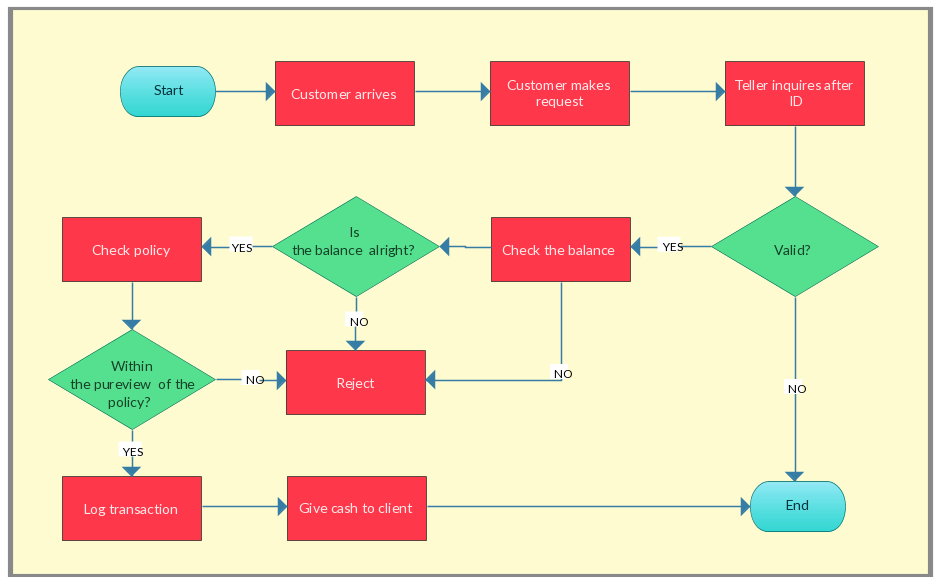 หน้า | 18
ผังงานโปรแกรม (Program flowchart)
เป็นผังงานที่ใช้แสดงลำดับขั้นตอนการทำงานตั้งแต่เริ่มต้น รับข้อมูล ประมวลผล แสดงผลลัพธ์ ฯลฯ 
ตัวอย่าง
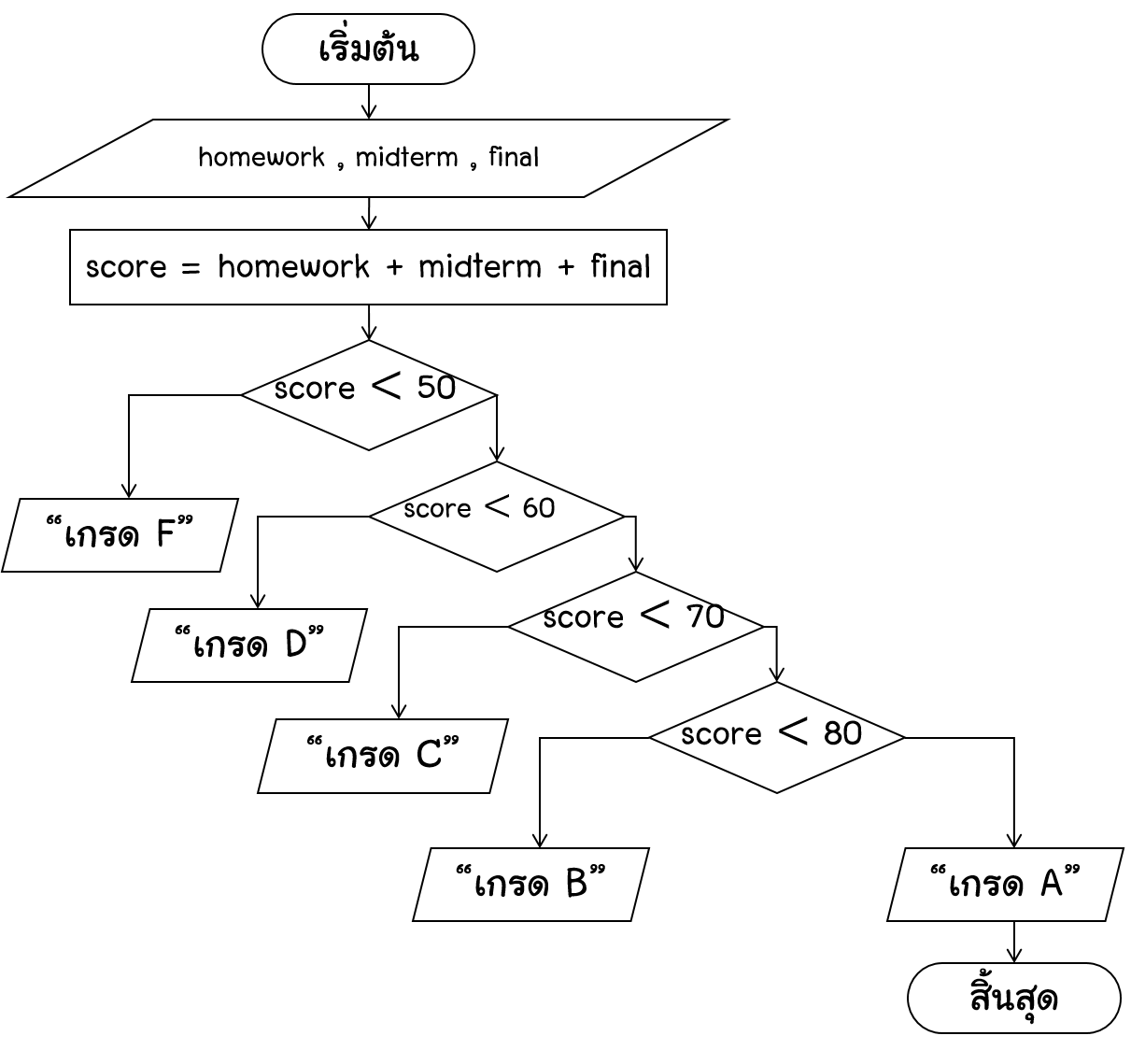 หน้า | 19
รูปแบบของผังงานโปรแกรม
รูปแบบของผังงานโปรแกรม (Program flowchart) มี 3 รูปแบบ ดังนี้
ผังงานเรียงลำดับ 
ผังงานแบบมีเงื่อนไข
ผังงานแบบทำซ้ำ
หน้า | 20
1. ผังงานแบบเรียงลำดับ
หน้า | 21
ผังงานแบบเรียงลำดับ
เริ่มต้น
การทำงาน 1
เป็นรูปแบบผังงานที่ง่ายที่สุด ไม่ซับซ้อน และไม่มีการเปรียบเทียบเงื่อนไขใด ๆ โดยแสดงขั้นการทำงานไปตามลำดับตั้งแต่ต้นจนสิ้นสุดการบวนการ
การทำงาน 2
การทำงาน 3
สิ้นสุด
หน้า | 22
ตัวอย่างที่ 1.1 การใช้โทรศัพท์บ้าน
เริ่มต้น
ยกหูโทรศัพท์
ยกหูโทรศัพท์
รอฟังเสียงสัญญาณ
กดเลขหมายปลายทาง
สนทนา
วางสาย
ฟังเสียงสัญญาณ
กดหมายเลข
สนทนา
วางสาย
สิ้นสุด
หน้า | 23
ตัวอย่างที่ 1.2 คำนวณพื้นที่สี่เหลี่ยม
เริ่มต้น
รับค่า
ความยาวด้าน
เท่ากับ 2
รับค่าความยาวด้าน
คำนวณตามสูตร
พื้นที่สี่เหลี่ยมจัตุรัส = ด้าน x ด้าน
แสดงผลลัพธ์
คำนวณ
พื้นที่สี่เหลี่ยมจัตุรัส
2 x 2
แสดงผล
พื้นที่สี่เหลี่ยมจัตุรัส
เท่ากับ 4
สิ้นสุด
หน้า | 24
2. ผังงานแบบมีเงื่อนไข
หน้า | 25
ผังงานแบบมีเงื่อนไข
เป็นรูปแบบที่มีการสร้างเงื่อนไขเพื่อเลือกทำงานในขั้นต่อไป 
โดยใช้เงื่อนไขการตัดสินใจเพียง 2 ทางเลือก เช่น 
	- จริง หรือ เท็จ
	- ใช่ หรือ ไม่ใช่ 
	- ถูก หรือ ผิด
เงื่อนไข
เท็จ
จริง
คำสั่ง
หน้า | 26
ตัวอย่างที่ 2.1 เลือกเข้าห้องน้ำ
เริ่มต้น
เพศ หญิง ใช่หรือไม่
ใช่ เข้าห้องน้ำหญิง
ไม่ใช่ เข้าห้องน้ำชาย
เพศ “หญิง” ใช่หรือไม่
ใช่
ไม่ใช่
ห้องน้ำหญิง
ห้องน้ำชาย
สิ้นสุด
หน้า | 27
ตัวอย่างที่ 2.2 สอบตกหรือไม่
เริ่มต้น
ผลการสอบ
ผ่าน
ผลการสอบ
สอบไม่ผ่าน ต้องสอบซ่อม ก่อนจบการทำงาน
สอบผ่าน จบการทำงาน
ไม่ผ่าน
สอบซ่อม
สิ้นสุด
หน้า | 28
3. ผังงานแบบทำซ้ำ
หน้า | 29
ผังงานแบบทำซ้ำ
เป็นรูปแบบที่มีการกระทำกระบวนการหนึ่งหลายครั้ง 
โดยมีเงื่อนไขในการควบคุม 
จะแตกต่างกับรูปแบบมีเงื่อนไขตรงที่เงื่อนไขจะถูกทดสอบจนกว่าจะเป็นเท็จถึงจะหยุดการทำซ้ำ
เงื่อนไข
เท็จ
จริง
คำสั่ง
หน้า | 30
ตัวอย่างที่ 3 วิ่งครบหรือยัง
เริ่มต้น
วิ่งรอบสนามครบ 10 รอบ
จริง
หยุดวิ่ง (สิ้นสุด)
เท็จ
วิ่งต่อ และนับรอบเพิ่ม
วิ่งครบ 
10 รอบ
จริง
เท็จ
วิ่งต่อ และนับรอบเพิ่ม
สิ้นสุด
หน้า | 31
ประโยชน์ของผังงาน
ช่วยในการลำดับขั้นตอนการทำงาน
 ช่วยในการสื่อสารกับผู้อื่น ทำให้สามารถเข้าใจงานได้ง่าย และรวดเร็วยิ่งขึ้น
 ช่วยสื่อความหมายด้วยภาพที่ทำให้สื่อความหมายได้ชัดเจนขึ้น จึงทำให้เข้าใจได้ดีกว่าตัวอักษรหรือคำพูดเพียงอย่างเดียว
 ช่วยในการตรวจสอบและการแก้ไข ทำให้มองเห็นจุดผิดพลาดที่ต้องแก้ไขได้ง่ายขึ้น
หน้า | 32
หน้า | 33
เริ่มต้นการใช้งาน Scratch
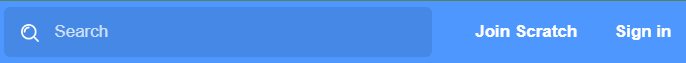 เปิด web browser -> https://scratch.mit.edu/
ไปที่ Join Scratch
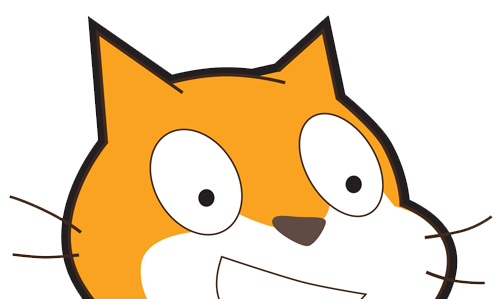 หน้า | 34
กรอกข้อมูลให้ครบถ้วน
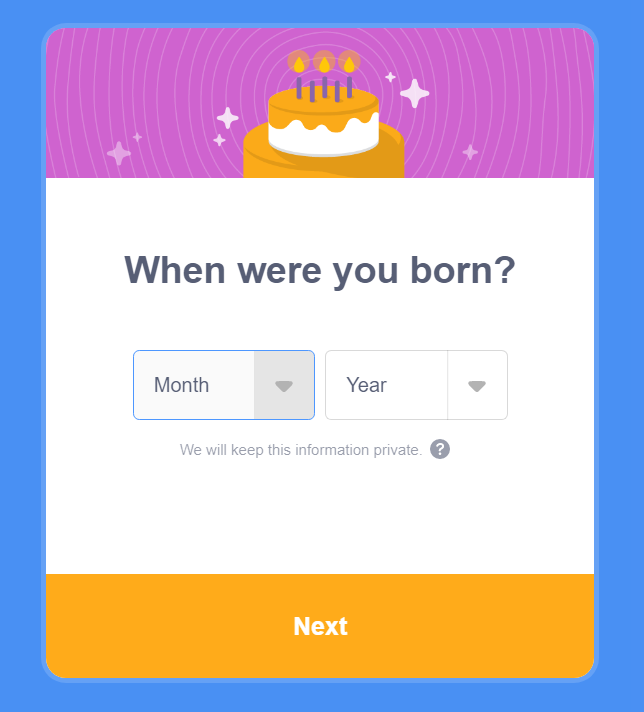 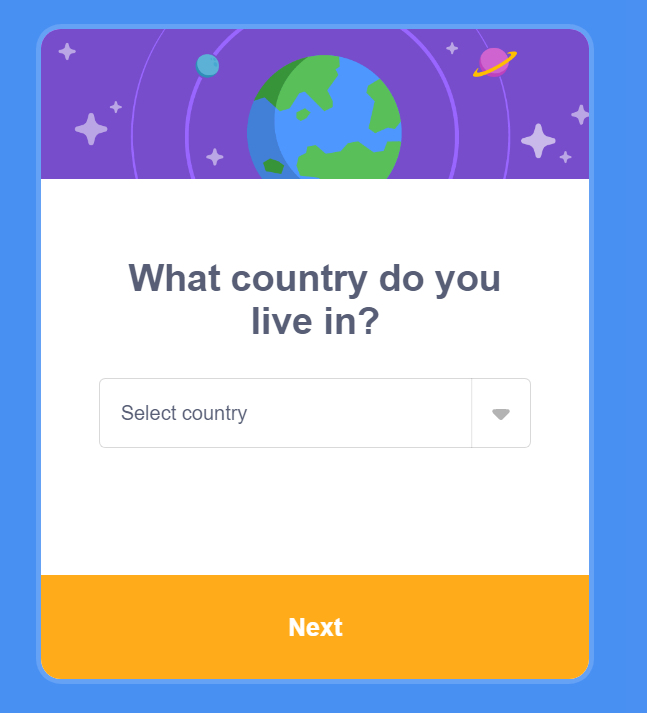 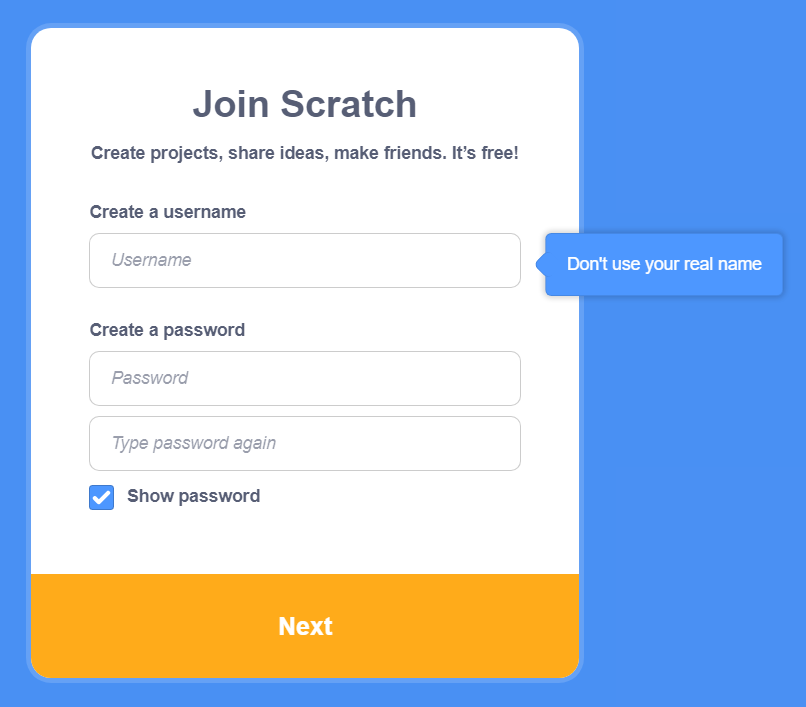 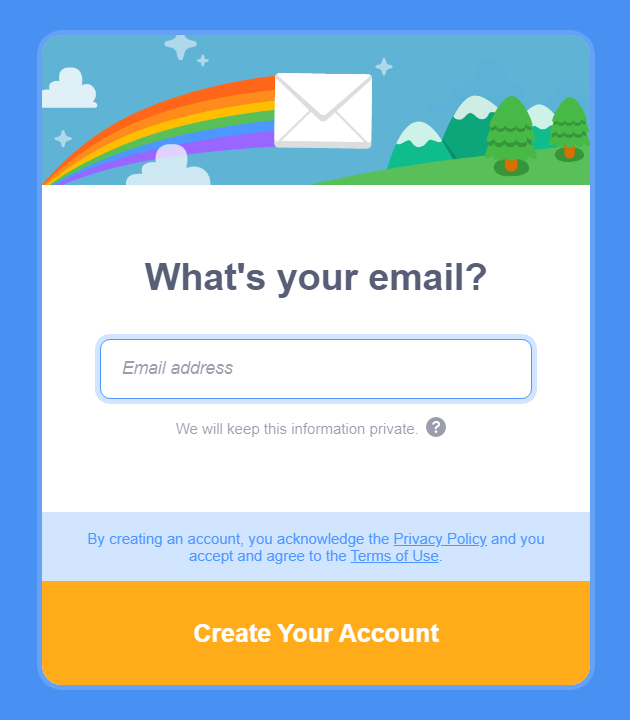 หน้า | 35
ยืนยันการสมัครที่ E-mail
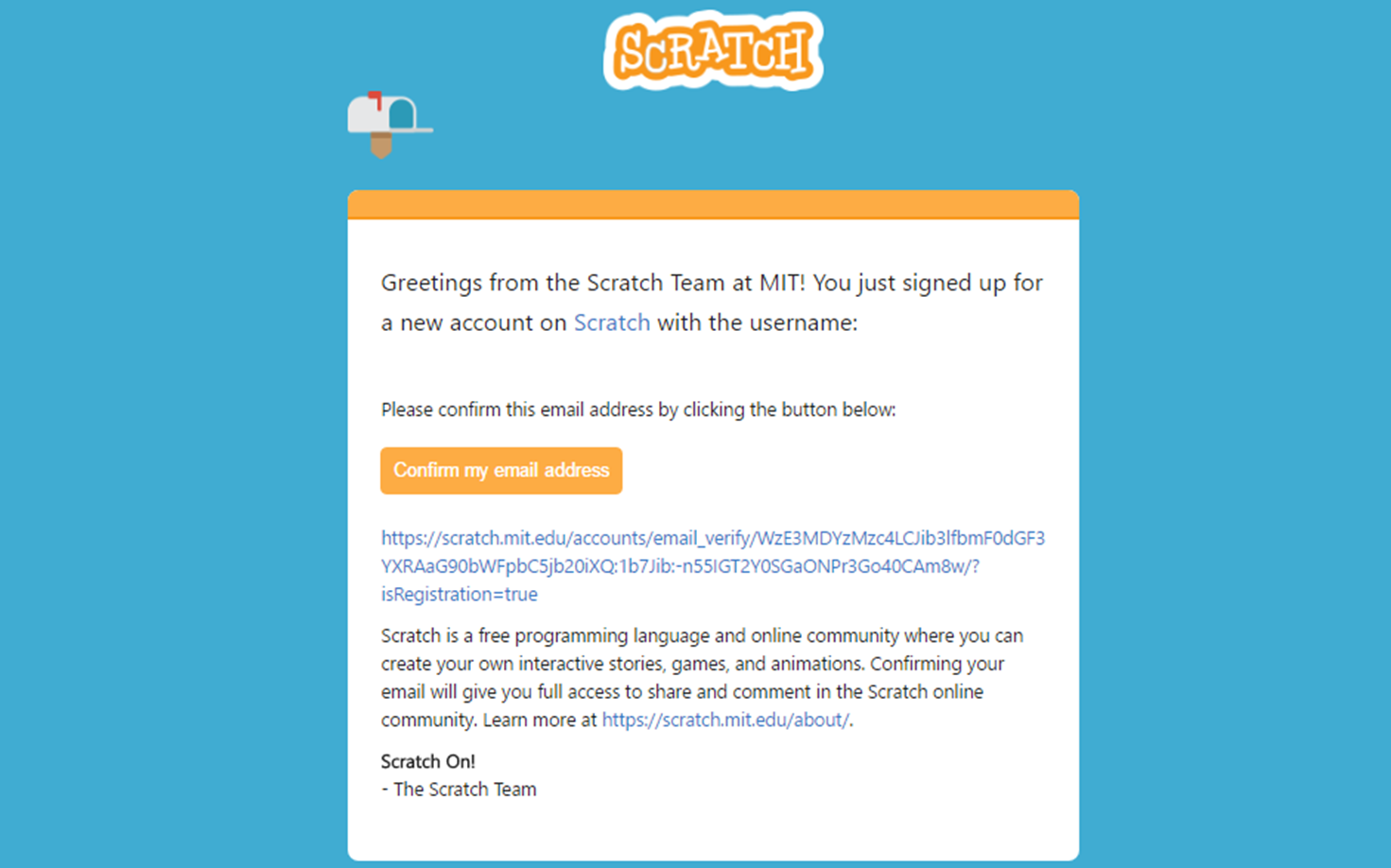 หน้า | 36
เริ่มสร้างสรรค์ชิ้นงาน
กดที่ปุ่ม Create บริเวณด้านซ้ายบน

หน้าต่างสำหรับการสร้างสรรค์ชิ้นงาน
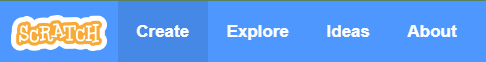 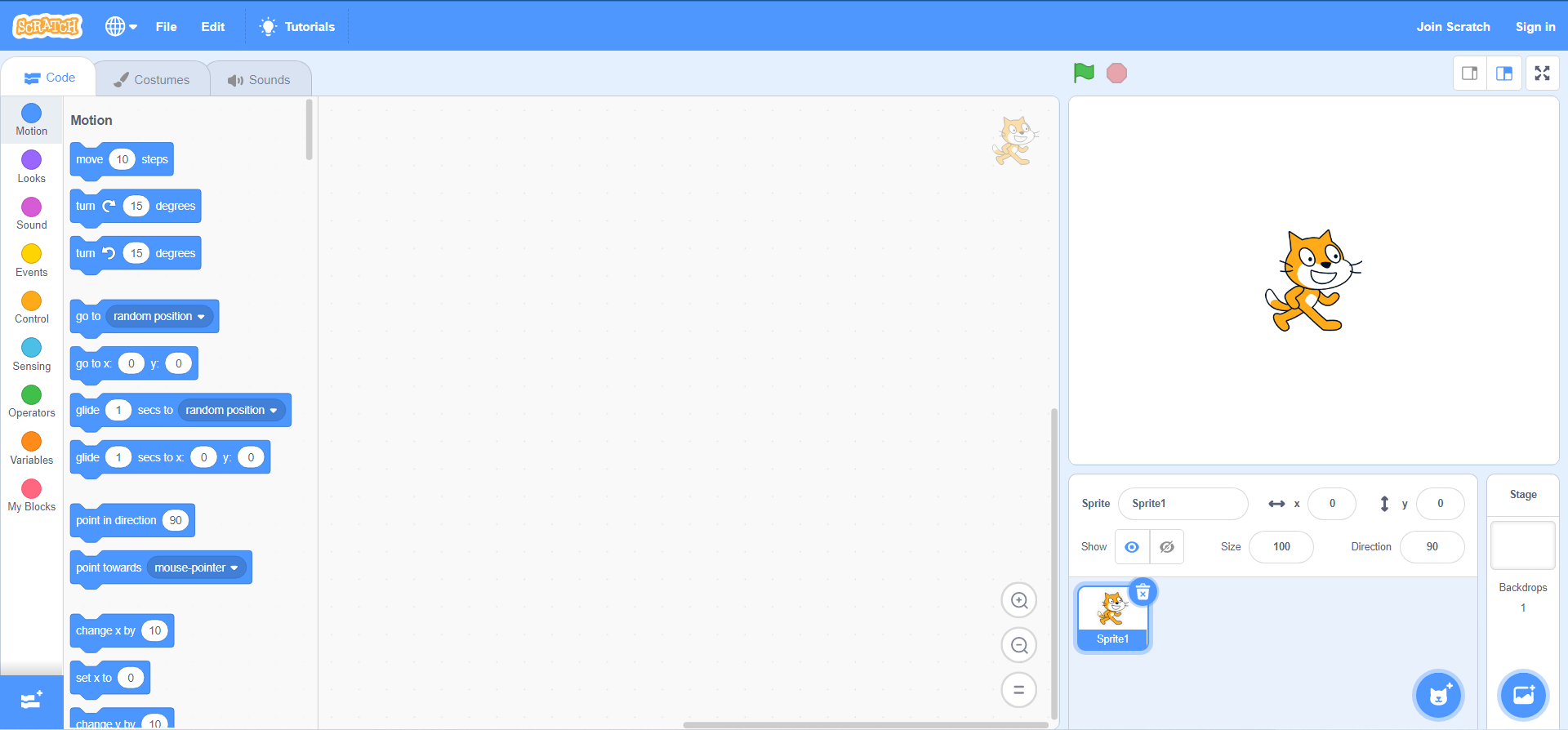 หน้า | 37
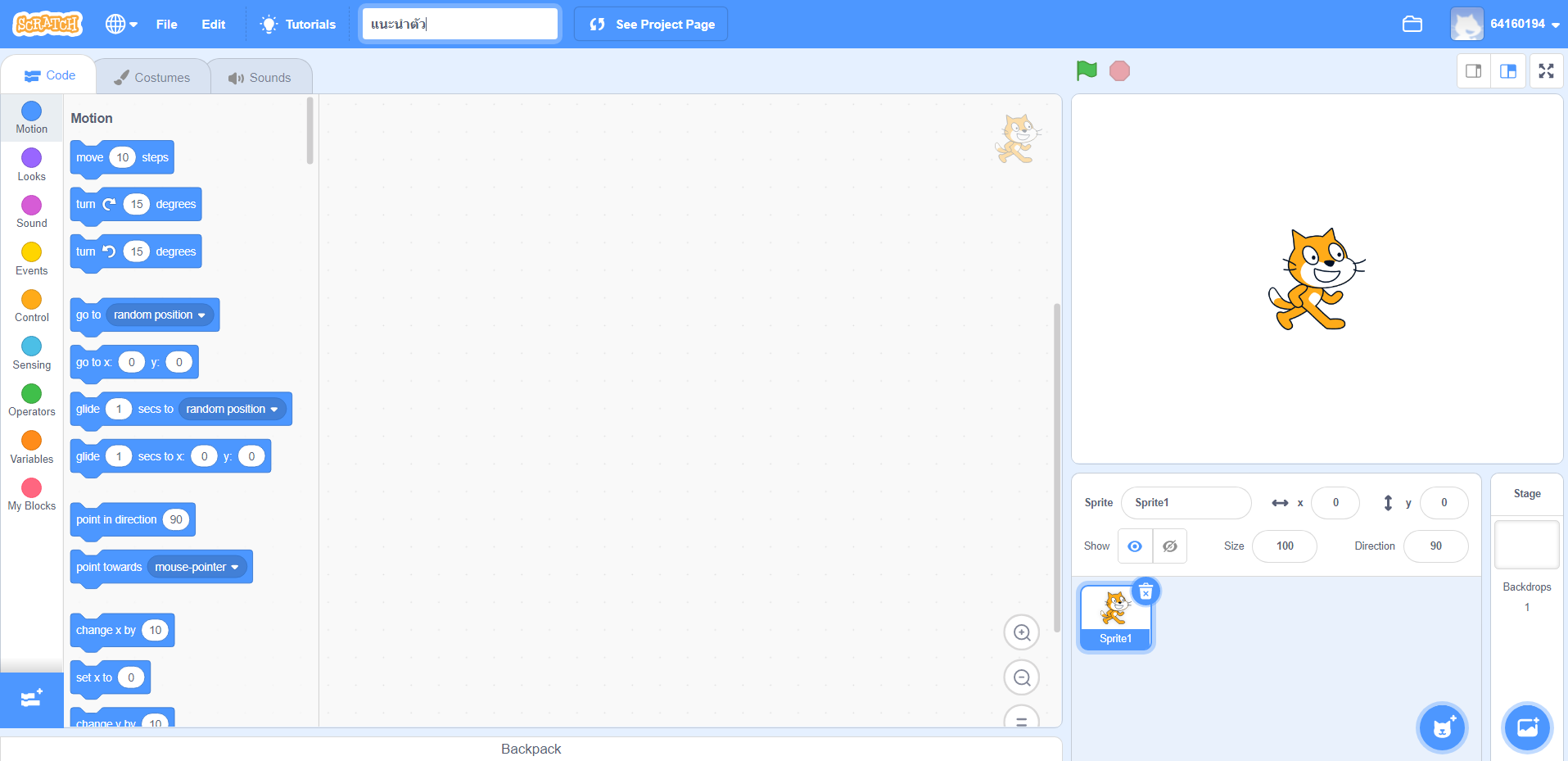 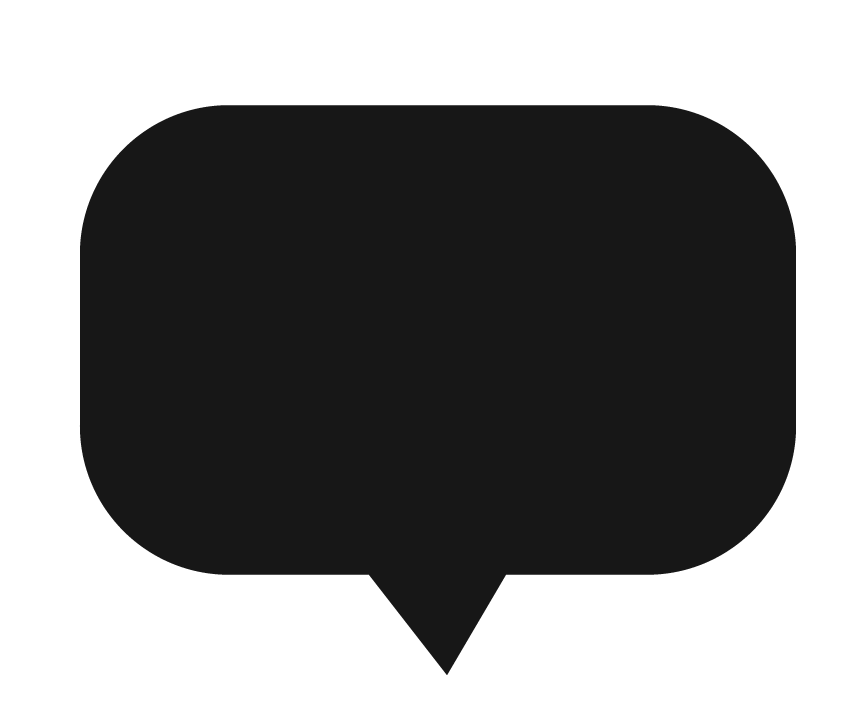 ตั้งชื่อชิ้นงาน
หน้า | 38
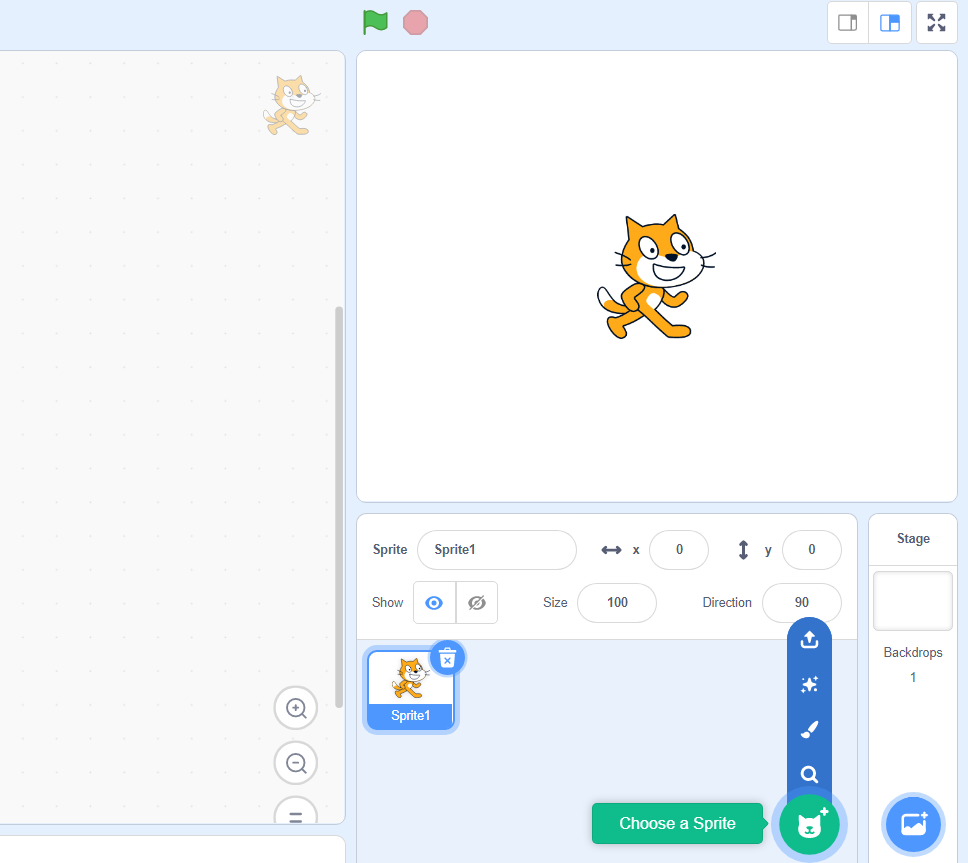 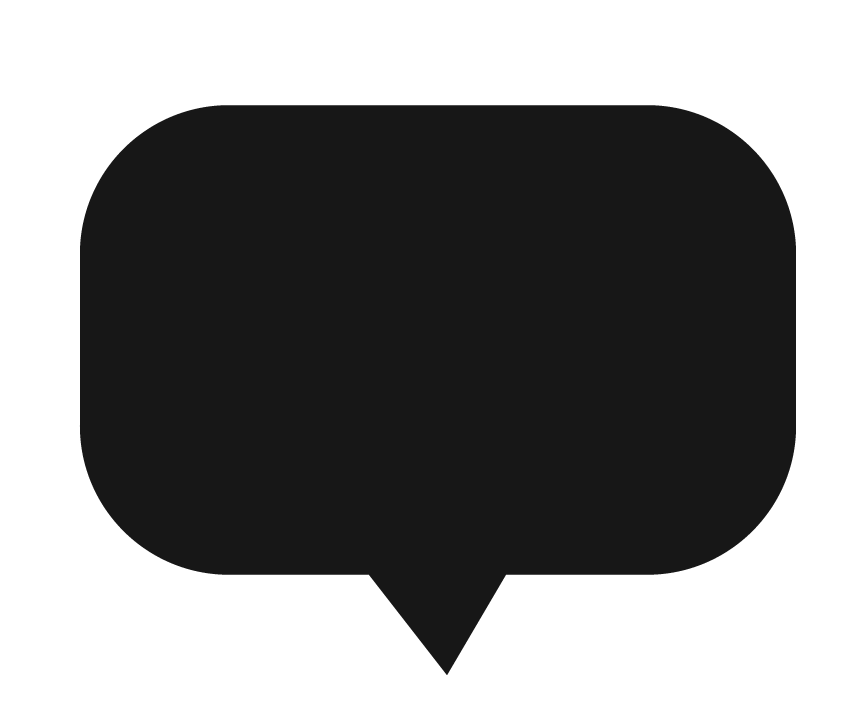 เพิ่มตัวละครใหม่จากโปรแกรม
หน้า | 39
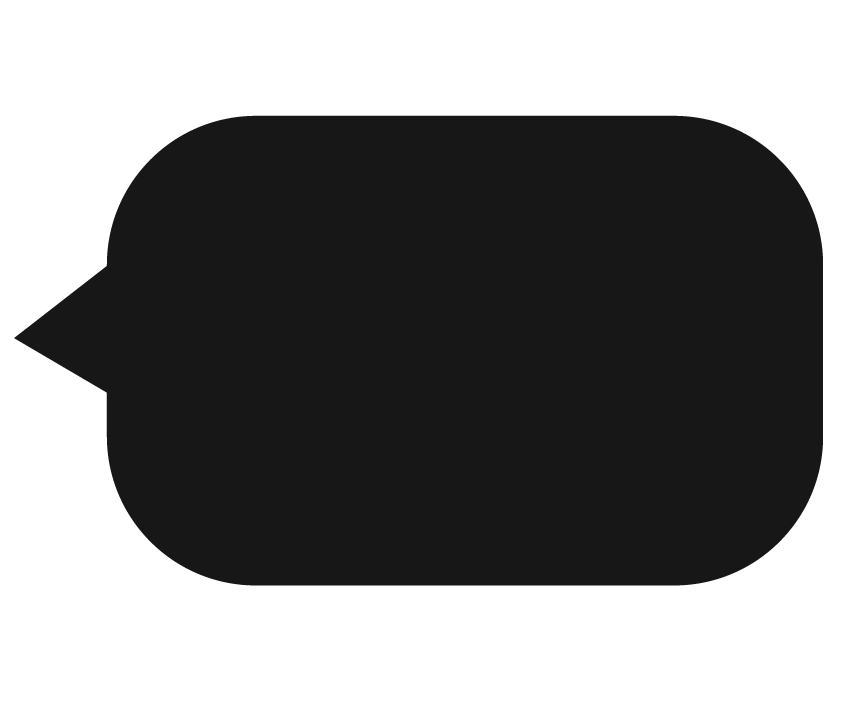 เลือกตัวละครที่ต้องการ 
จากนั้นกด OK
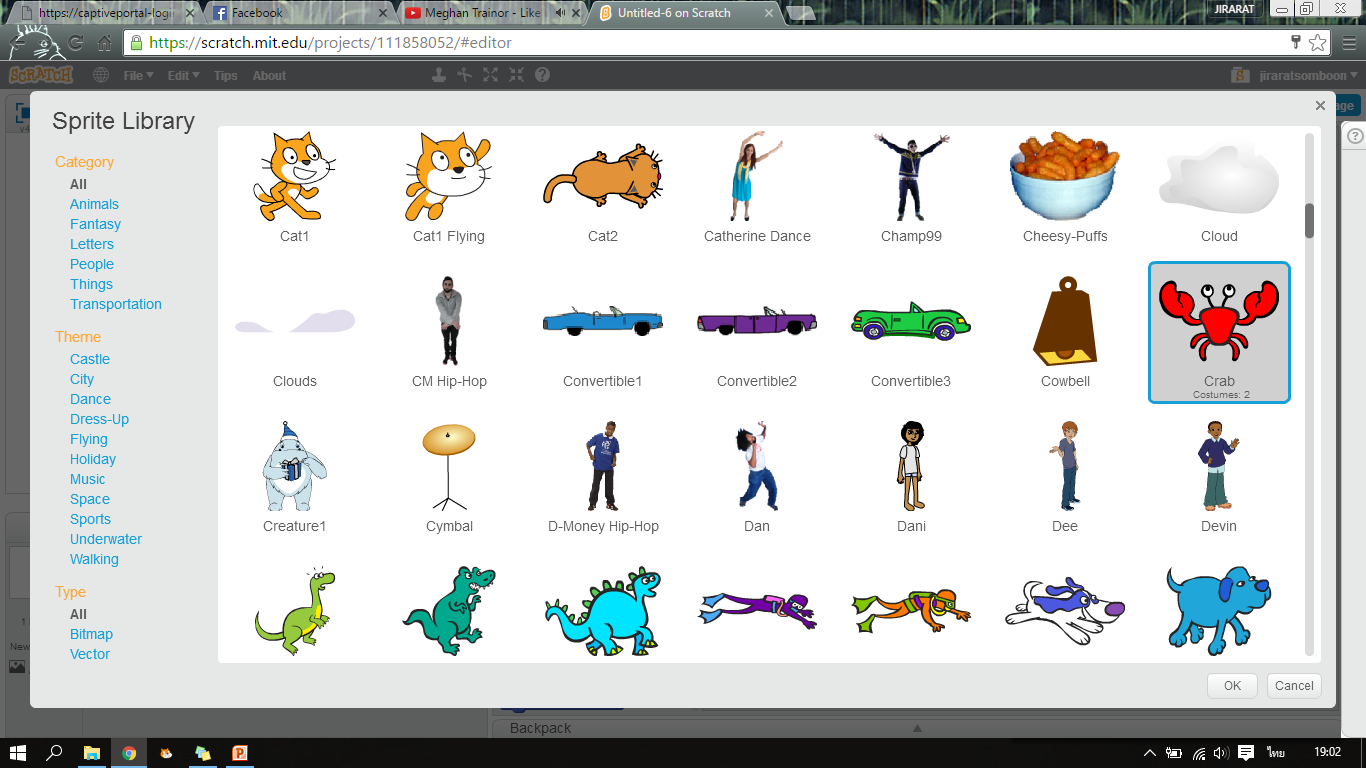 หน้า | 40
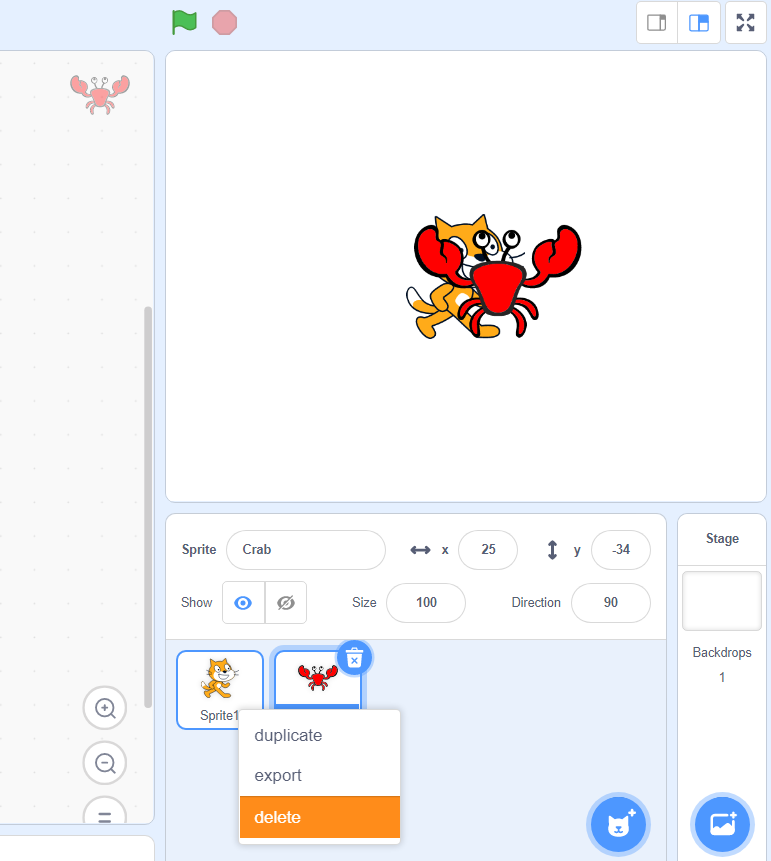 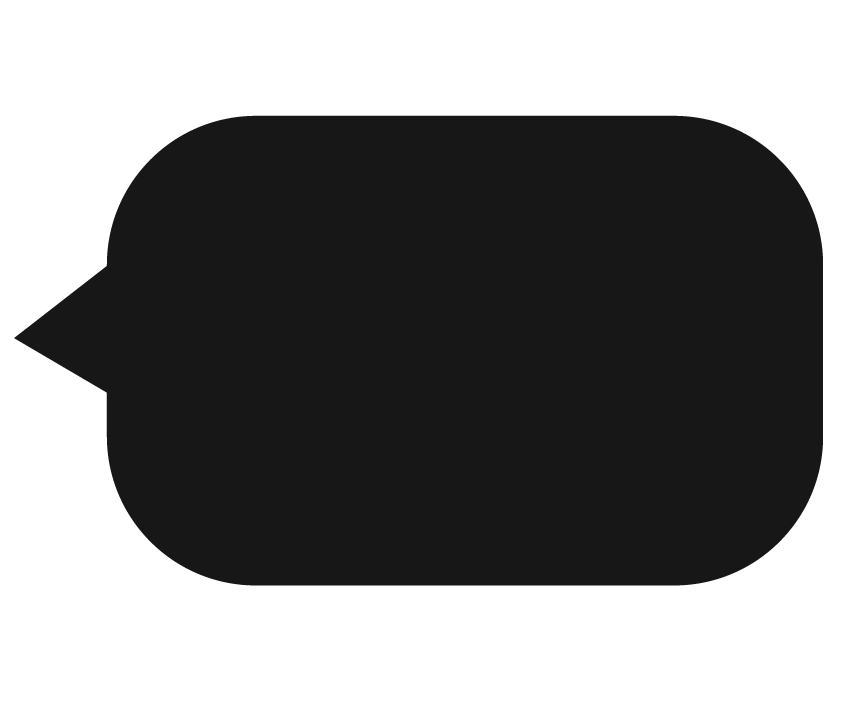 ลบตัวละครที่ไม่ต้องการ โดยคลิกขวา ที่ตัวละคร แล้วเลือก delete
หน้า | 41
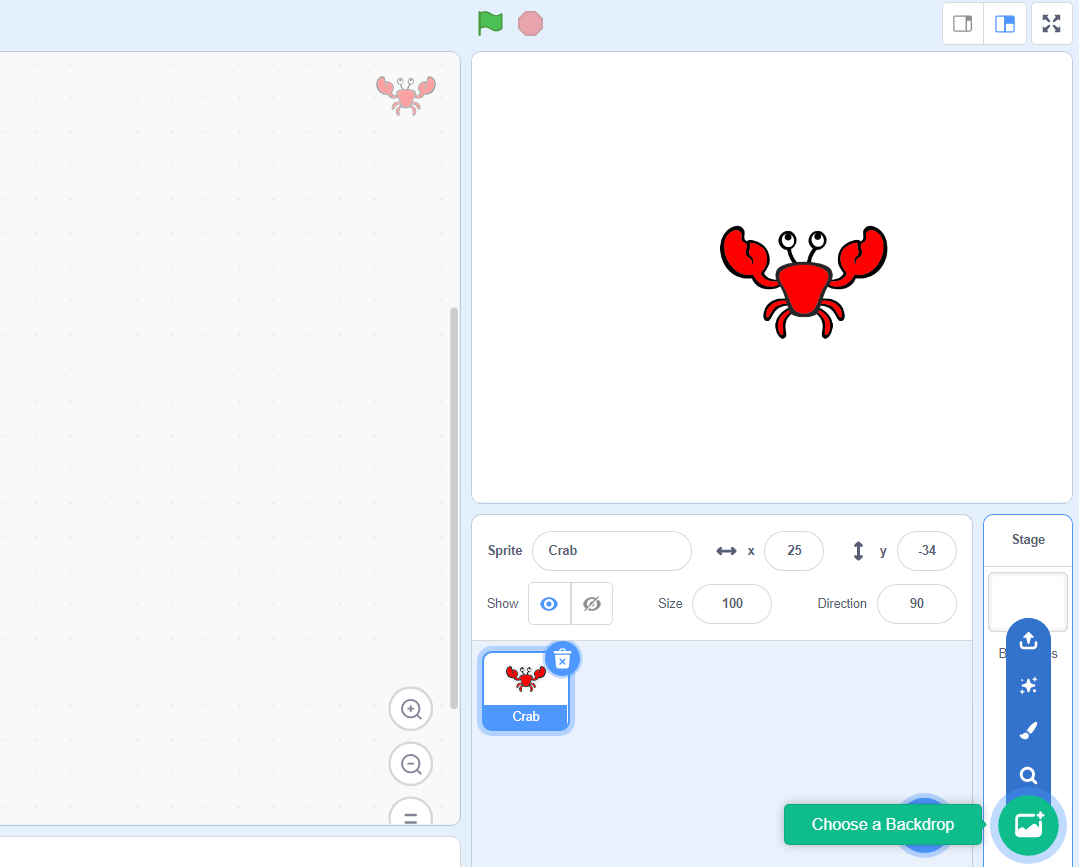 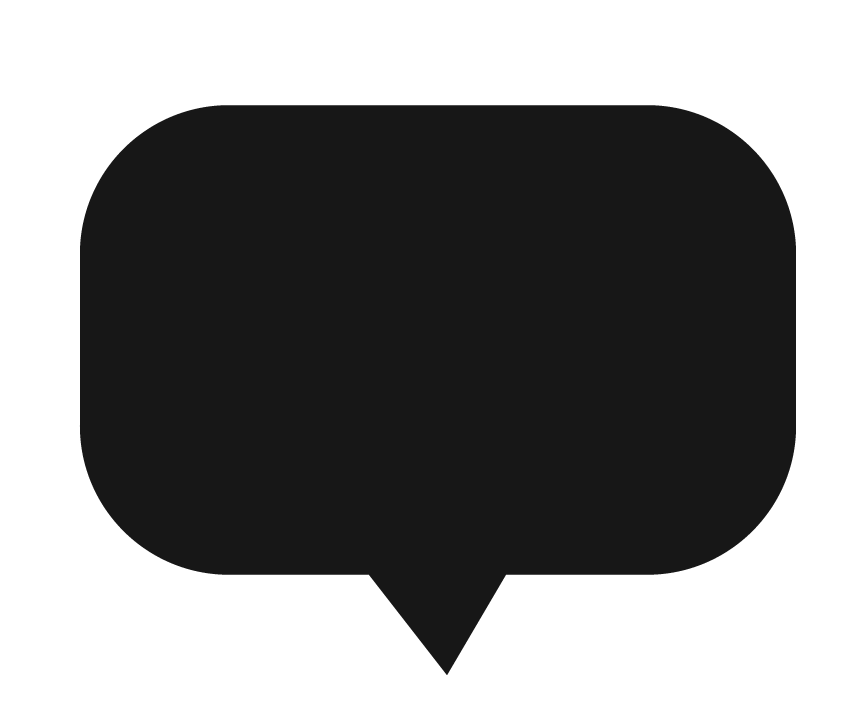 เลือกฉากหลัง โดยเลือกรูปภาพจากคอมพิวเตอร์
หน้า | 42
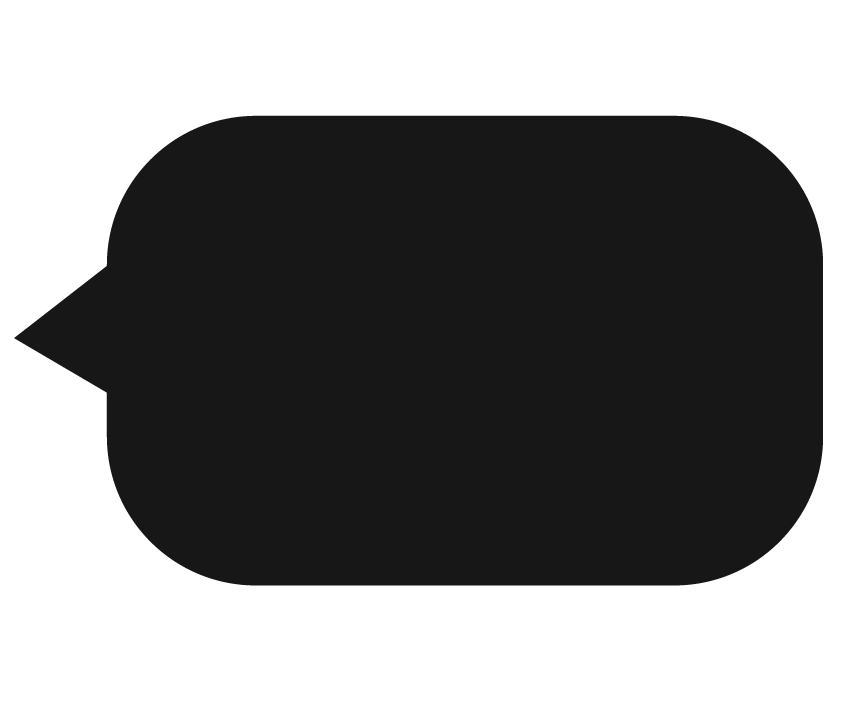 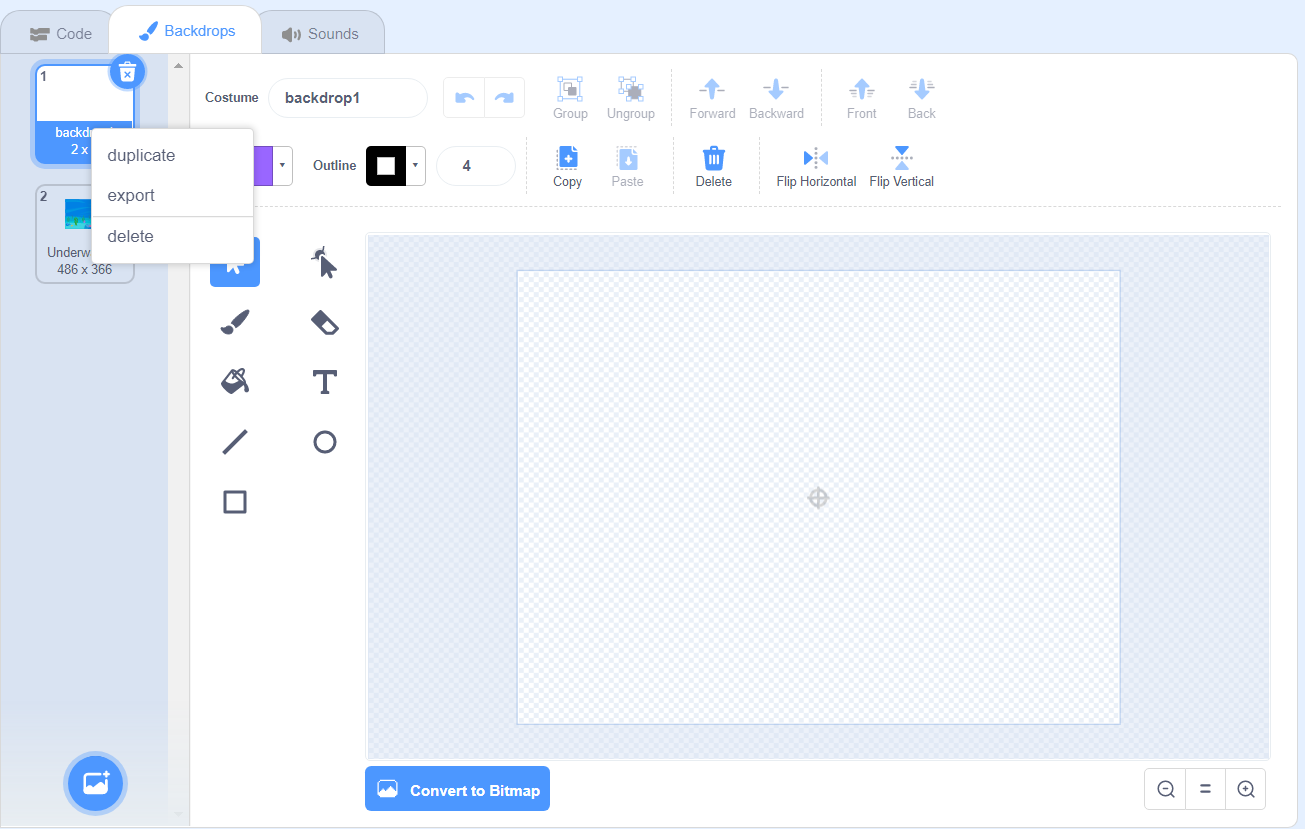 ลบฉากหลังที่ไม่ต้องการออก โดยคลิกขวา แล้วเลือก delete
หน้า | 43
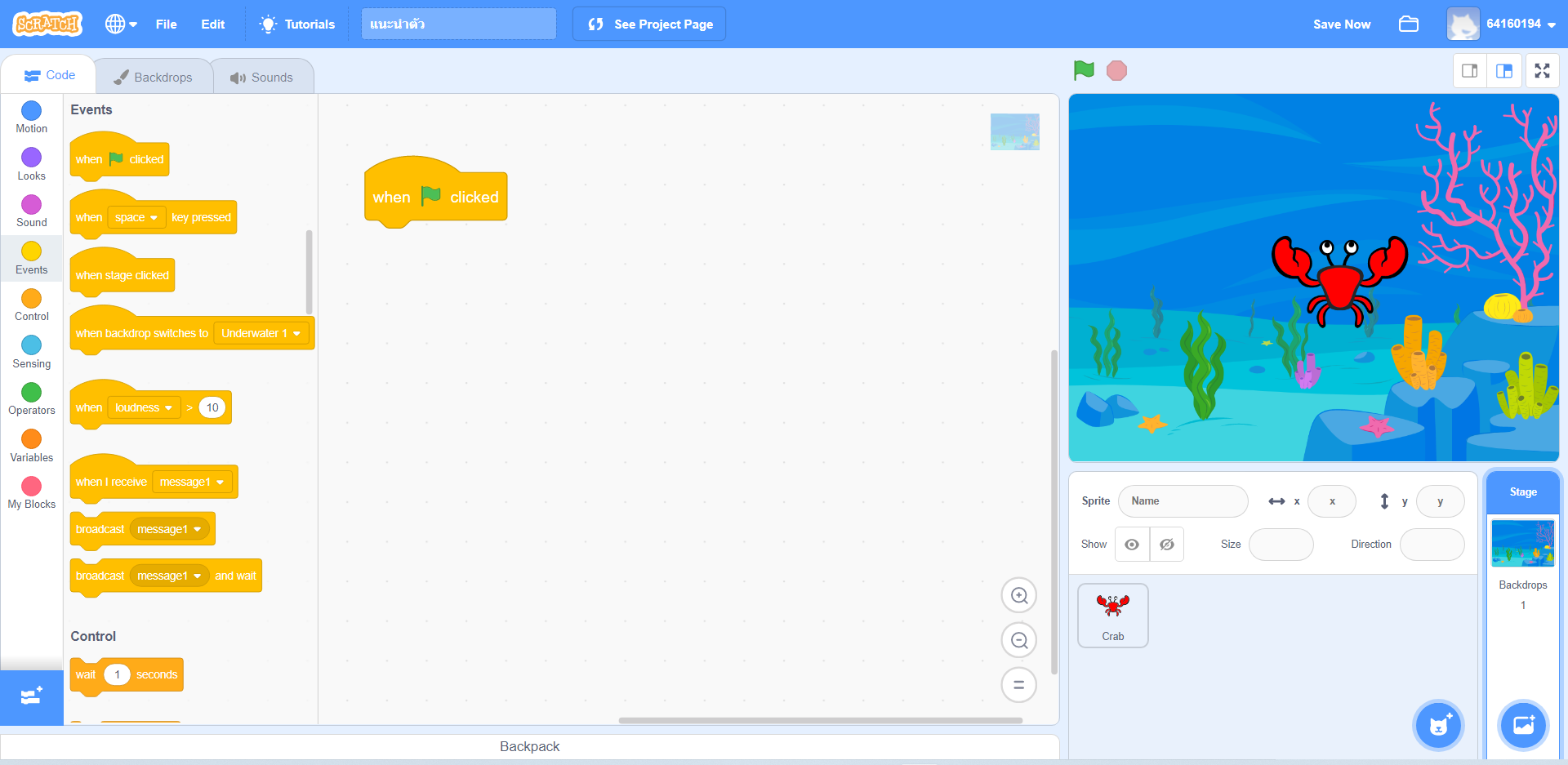 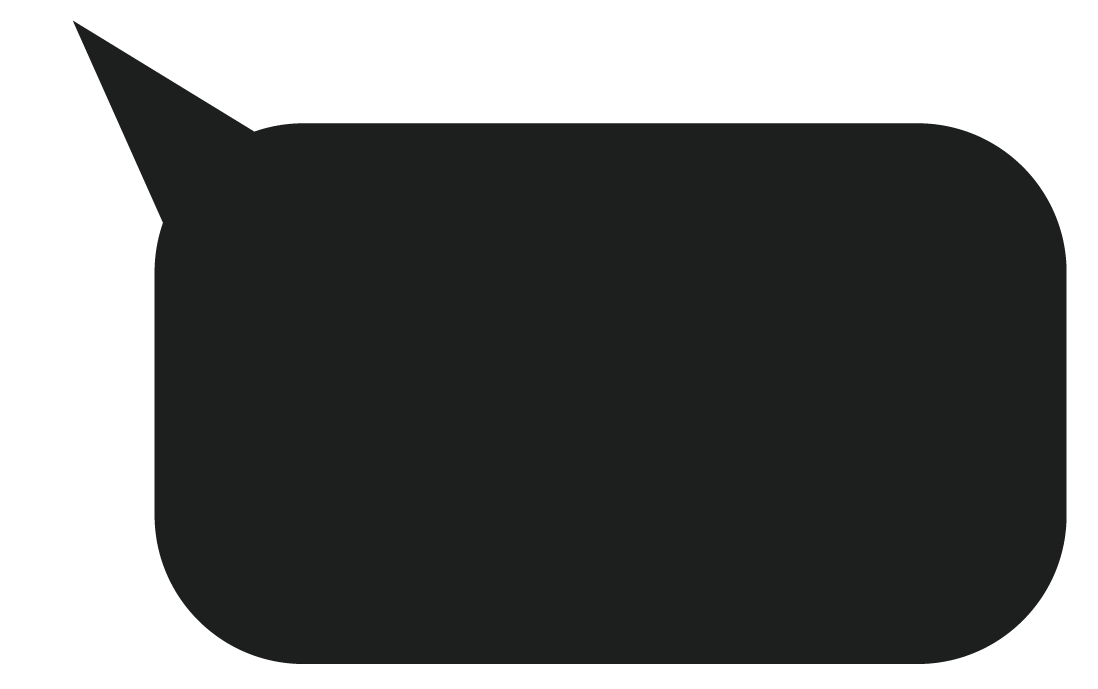 ลากบล็อกคำสั่ง มาวางบริเวณพื้นที่วางบล็อกคำสั่ง
หน้า | 44
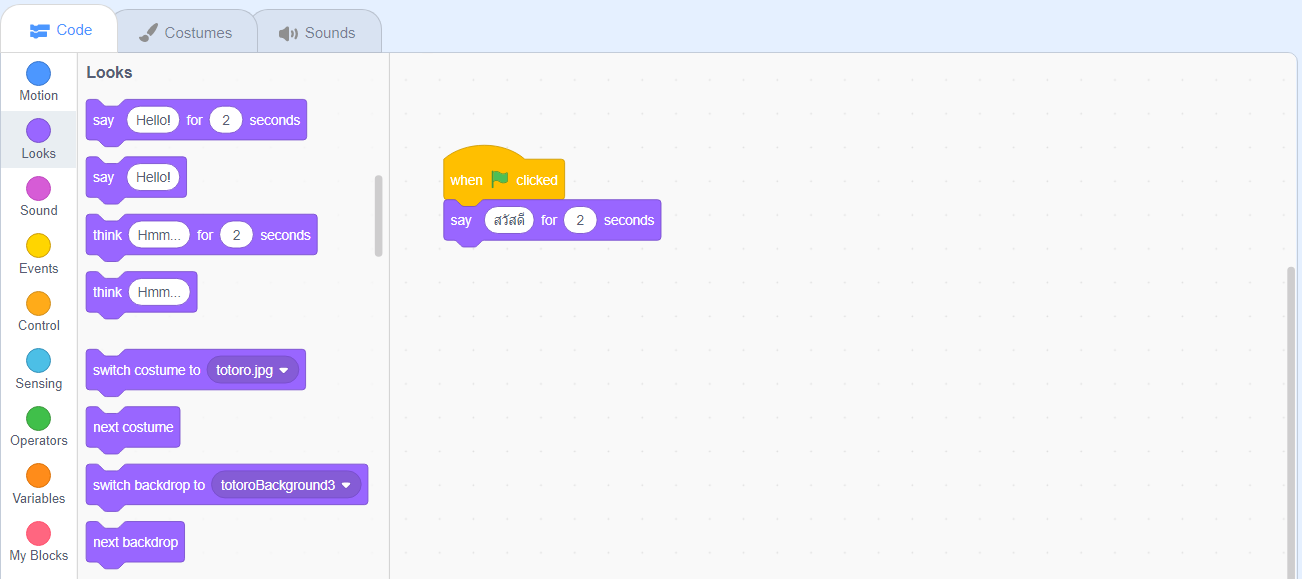 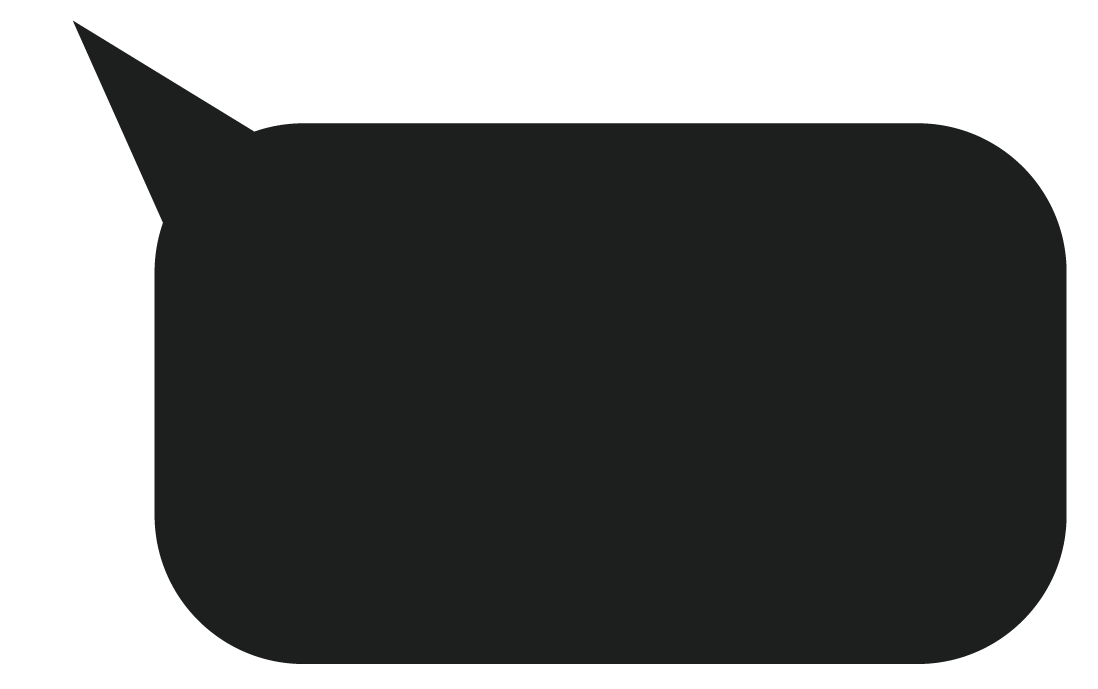 บล็อกคำสั่งนี้จะทำให้ตัวละครพูดว่า “สวัสดี”
หน้า | 45
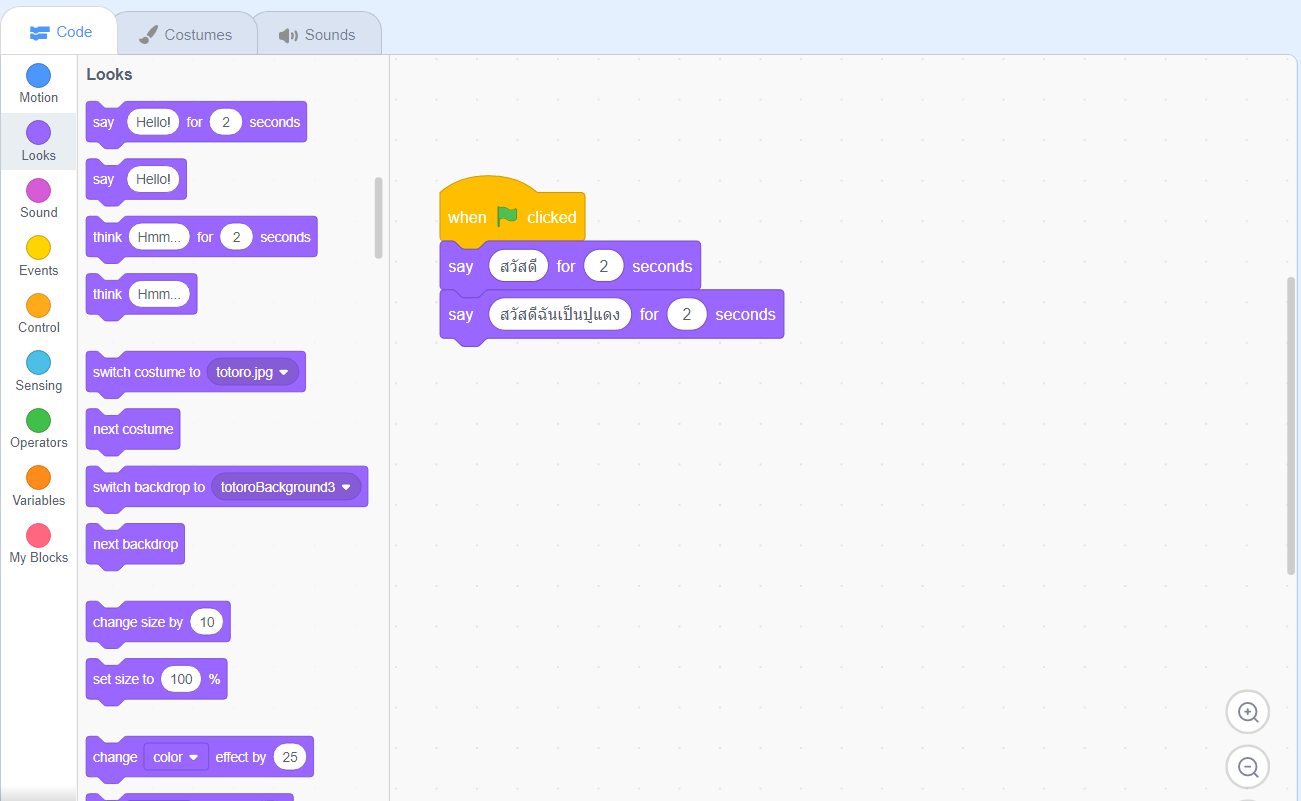 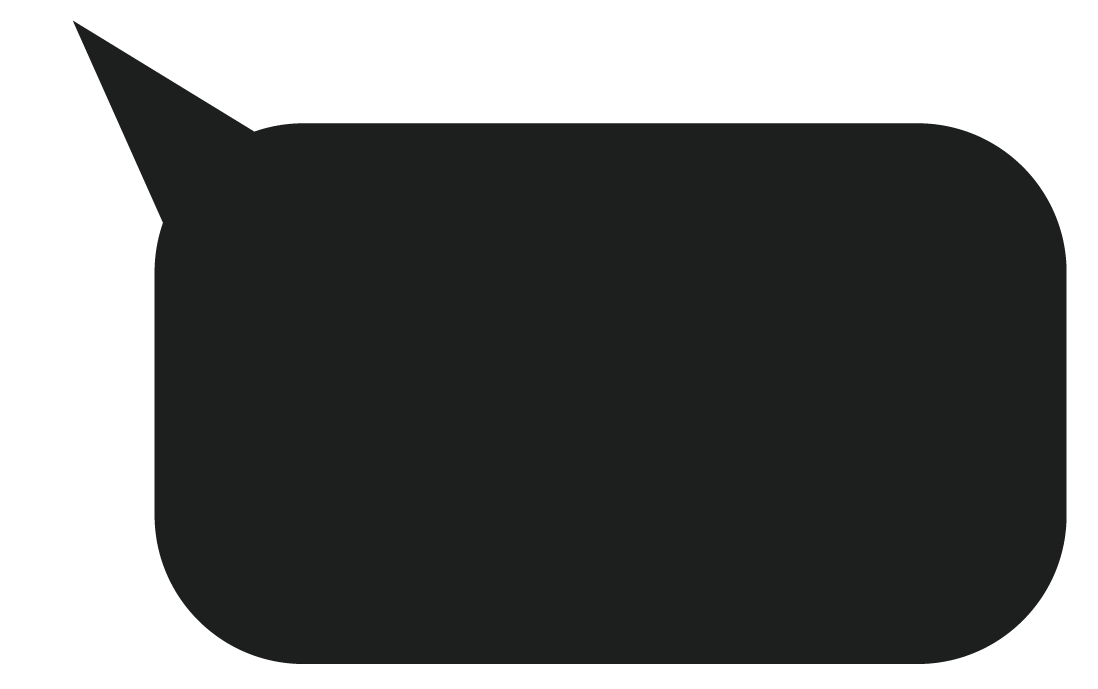 บล็อกคำสั่งนี้จะทำให้ตัวละครพูดว่า 
“ฉันเป็นปูสีแดง”
หน้า | 46
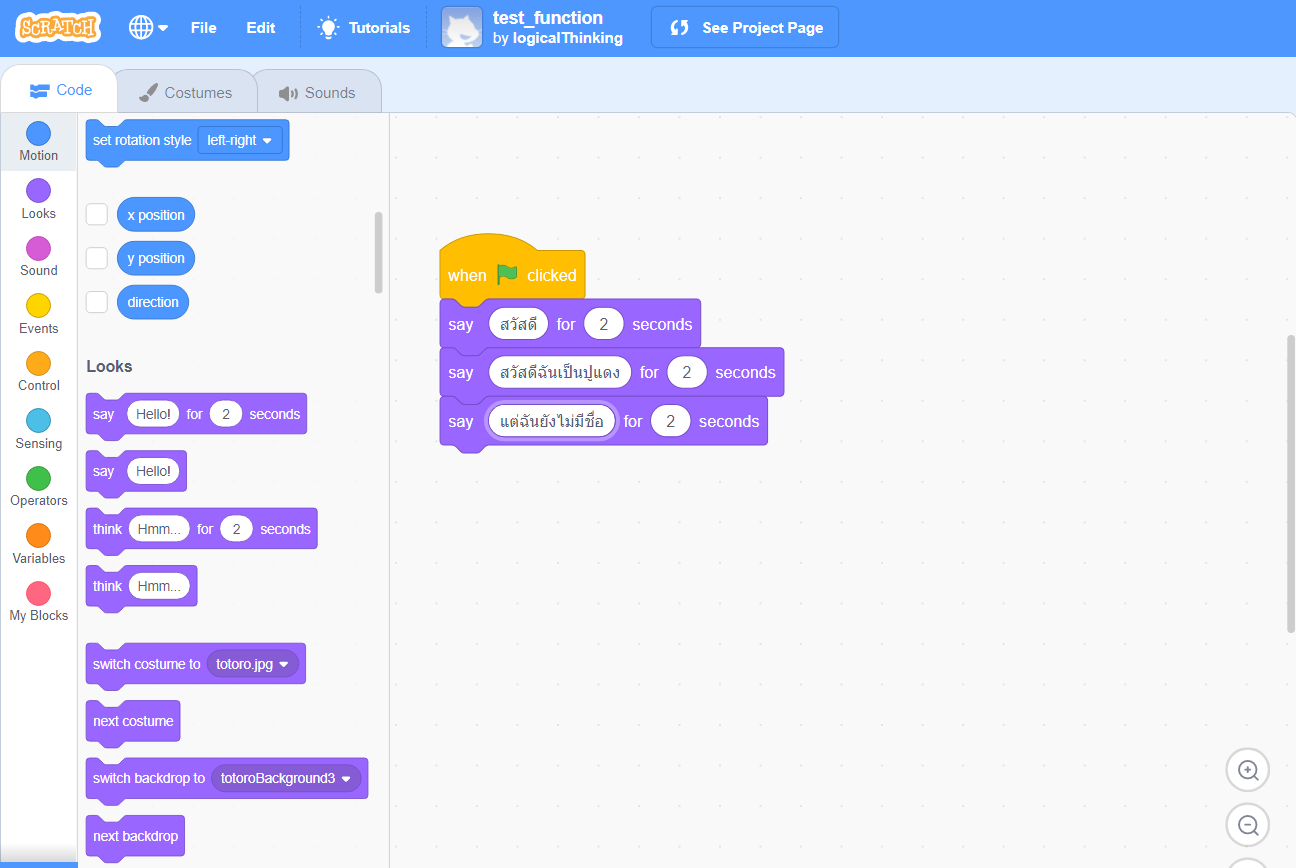 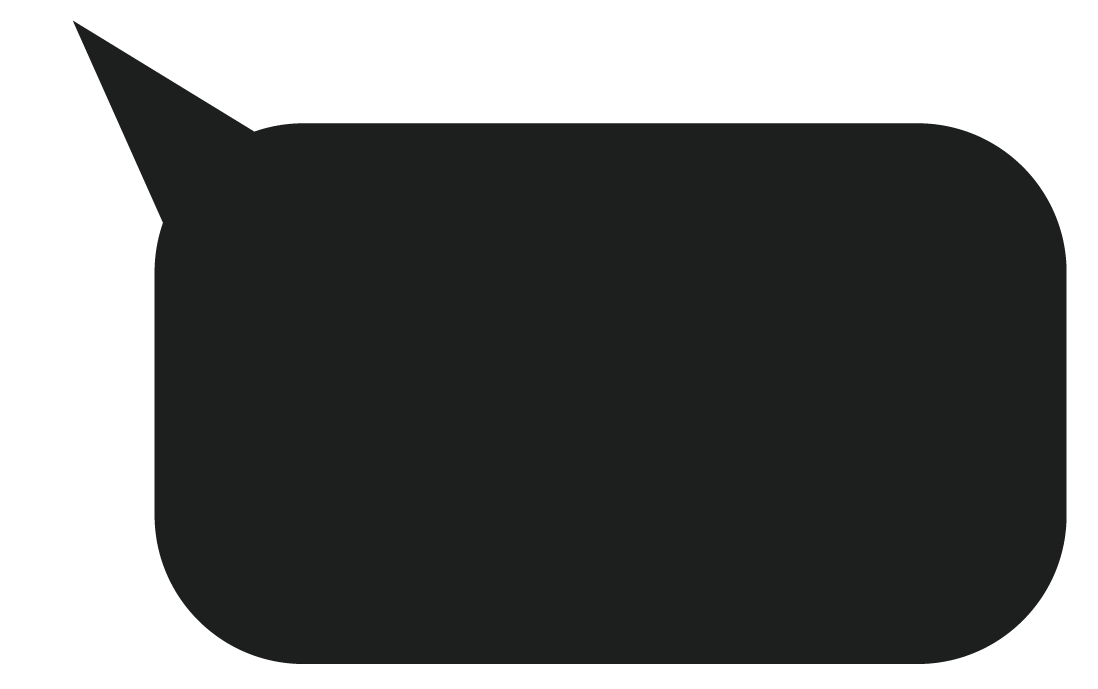 บล็อกคำสั่งนี้จะทำให้ตัวละครพูดว่า 
“แต่ฉันยังไม่มีชื่อ”
หน้า | 47
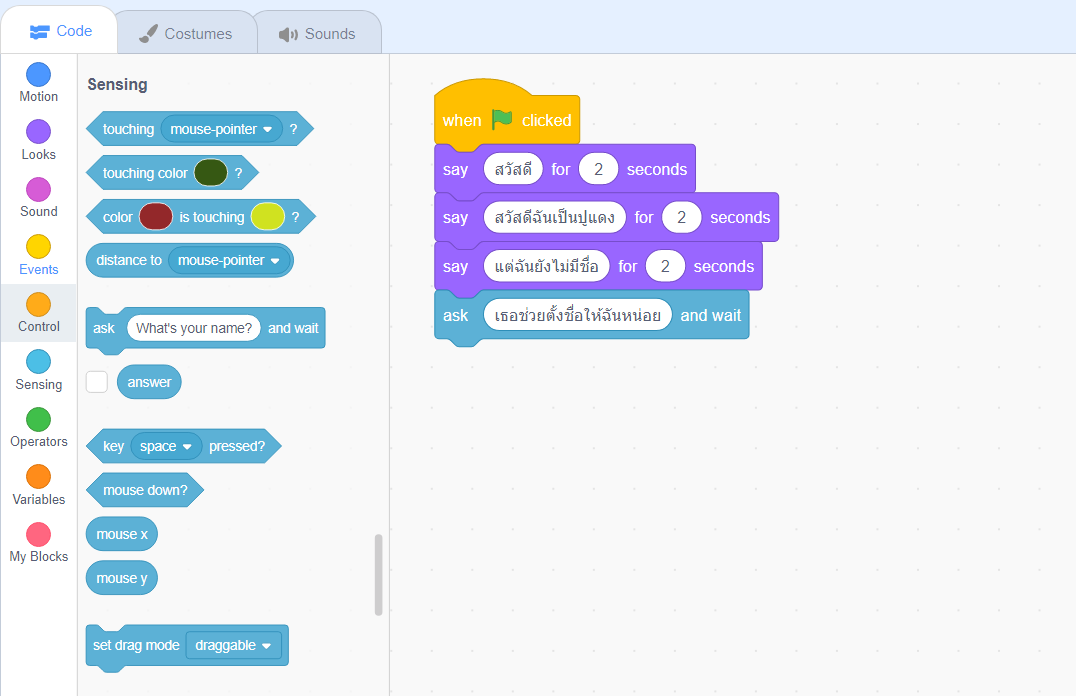 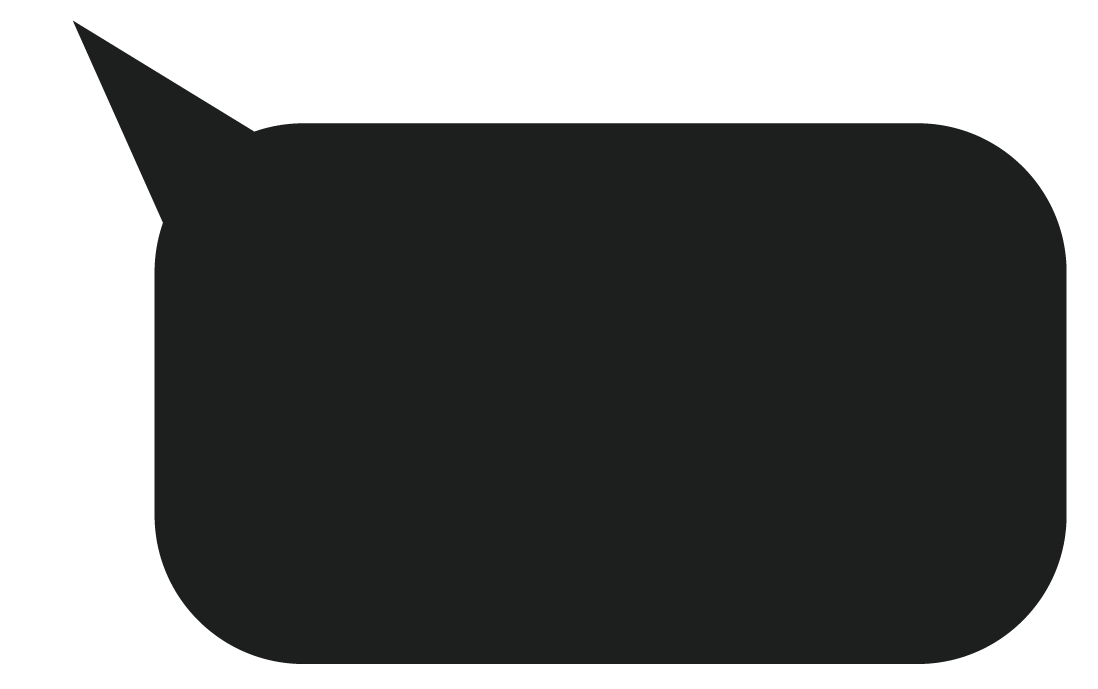 บล็อกคำสั่งนี้จะทำให้ตัวละครพูดว่า “เธอช่วยตั้งชื่อให้ฉันหน่อย” 
และจะทำงานต่อหลังจากผู้ใช้
ป้อนชื่อใส่ไปแล้ว
หน้า | 48
ต่อจากนี้จะทำการเชื่อมข้อความ
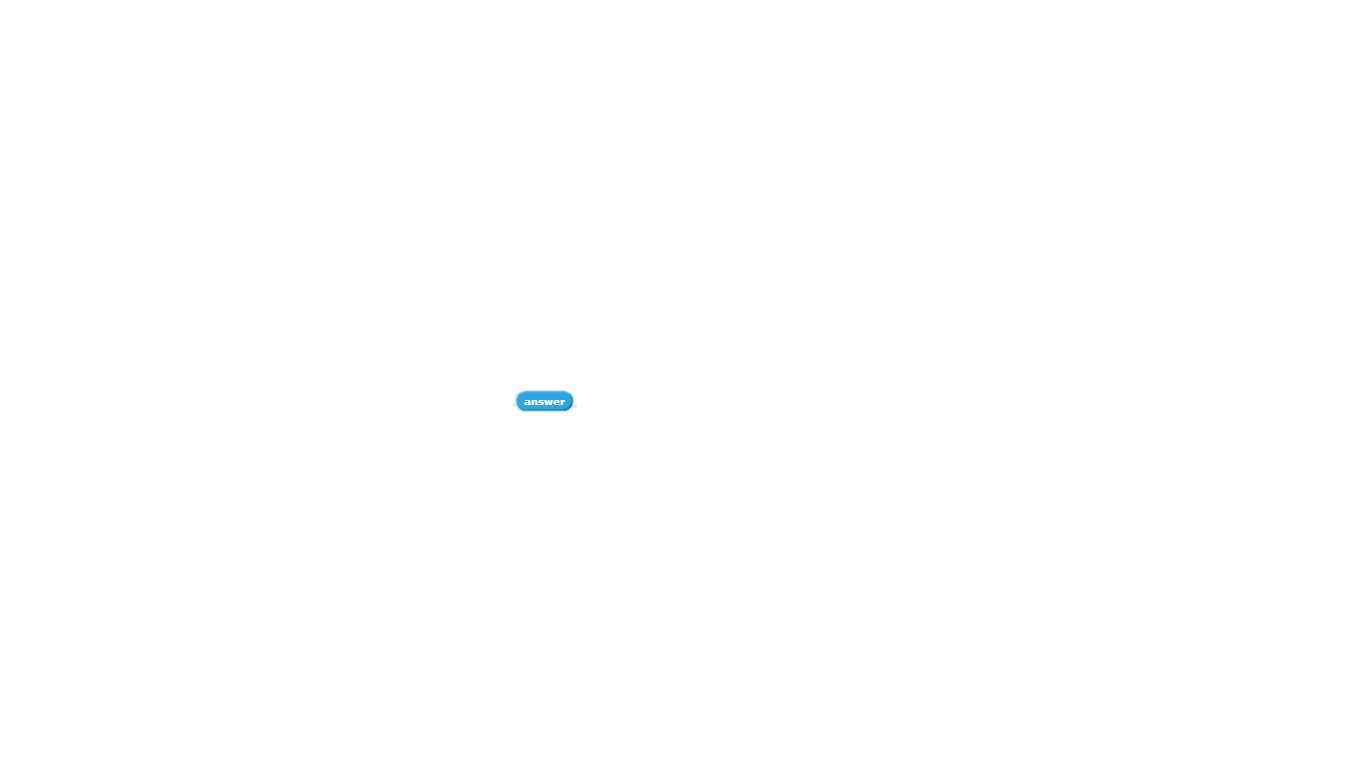 “ฉันชอบชื่อ” +           + “นะ”
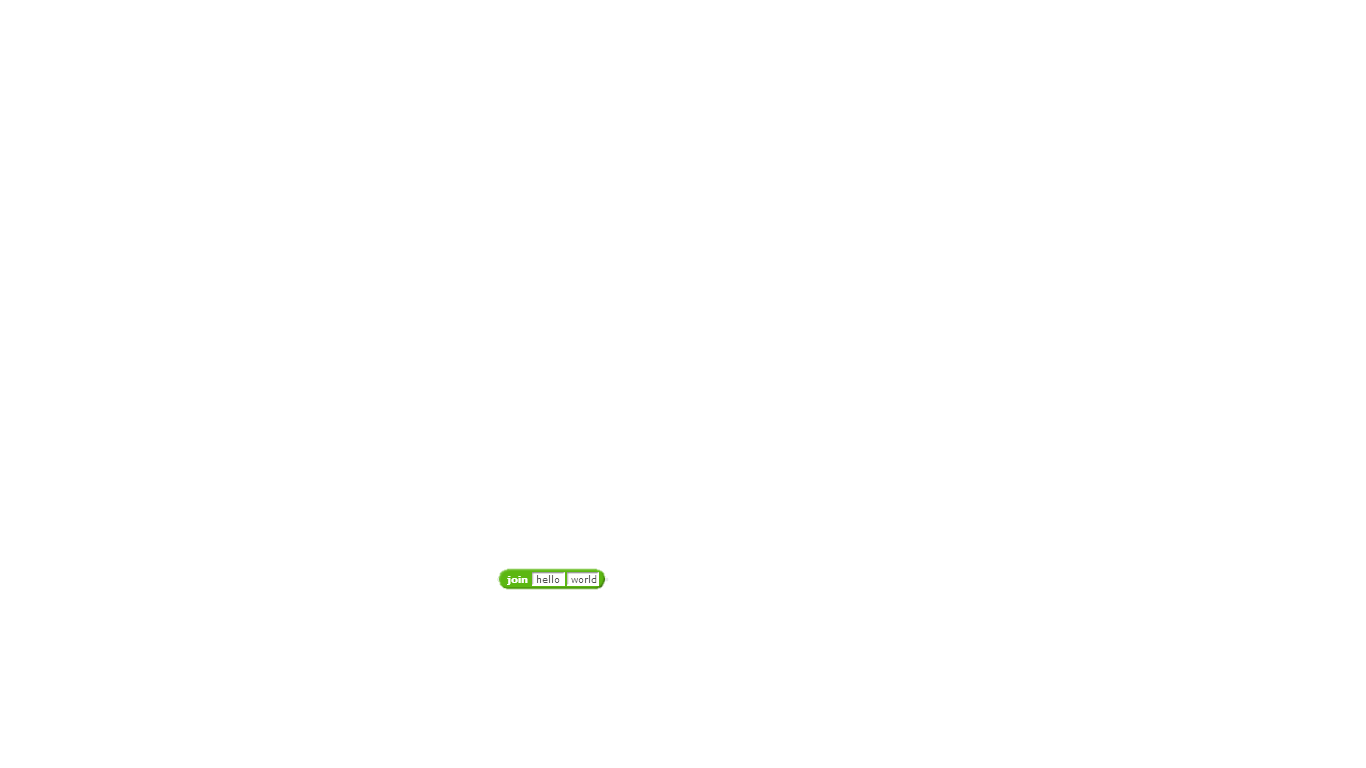 โดยใช้บล็อกคำสั่ง                       ในการเชื่อมข้อความ
หน้า | 49
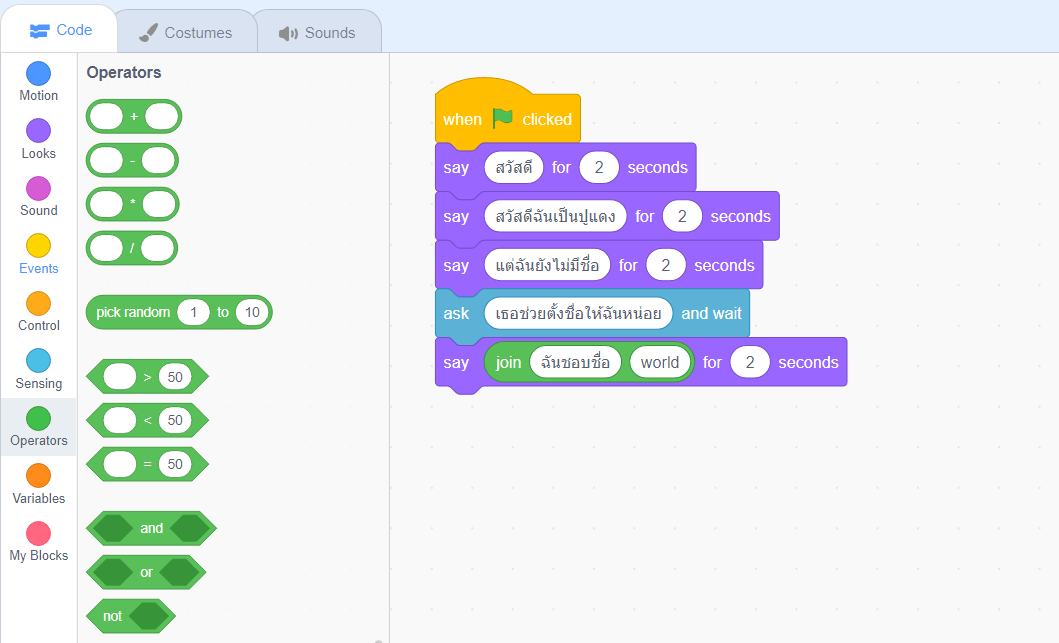 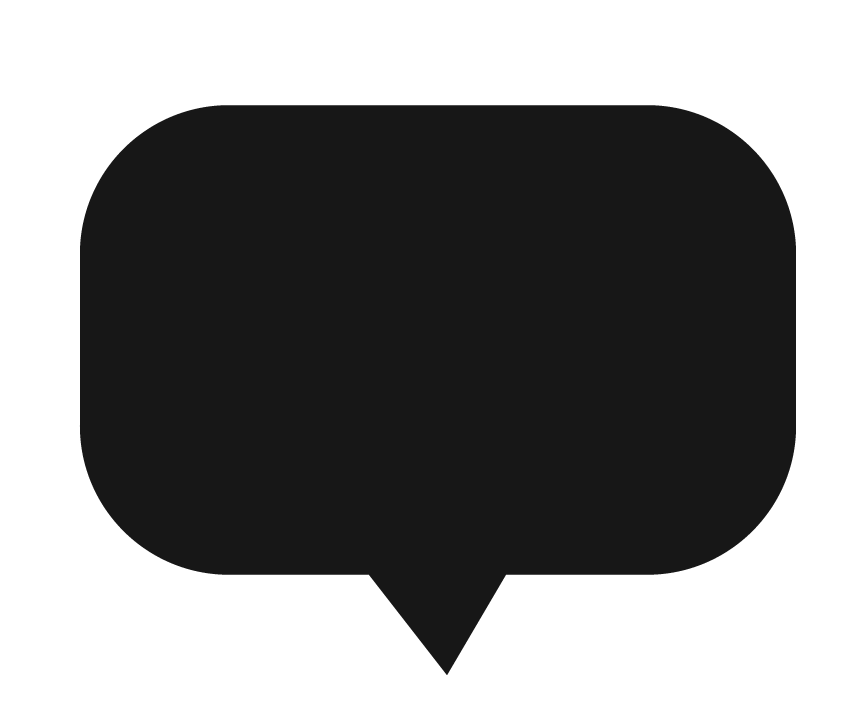 ใช้บล็อกคำสั่ง join เพื่อเชื่อมข้อความ “ฉันชอบชื่อ”
หน้า | 50
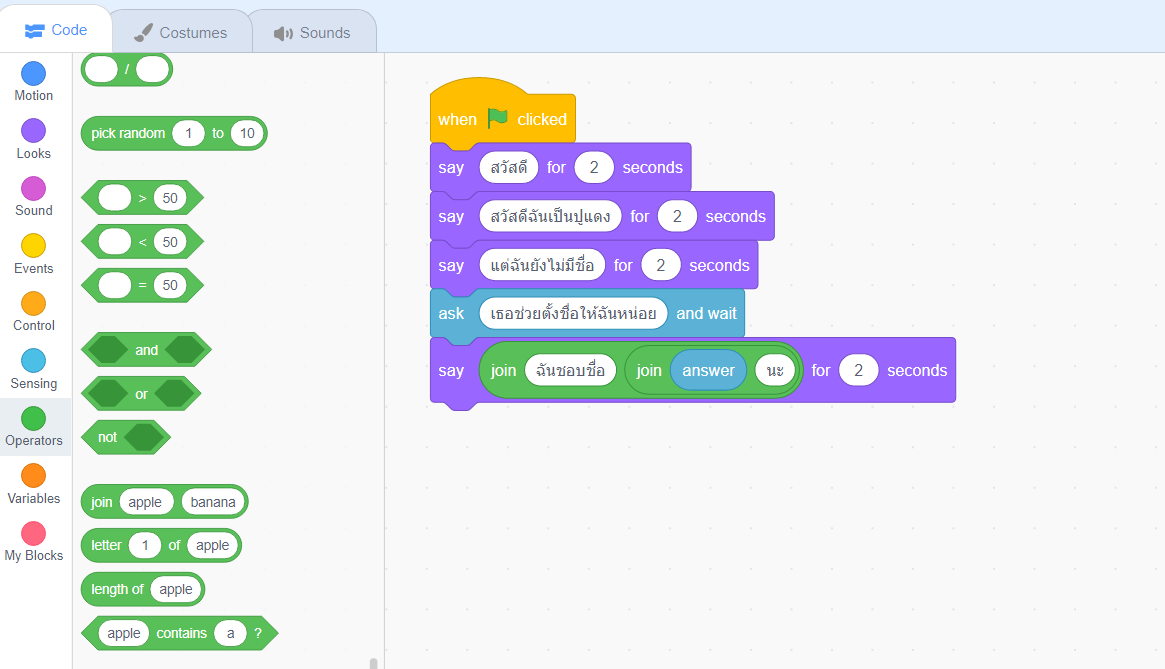 ใช้บล็อกคำสั่ง join ซ้อนกับบล็อกคำสั่ง join อีกชั้น เพื่อเชื่อม                                 
             กับข้อความ “นะ”
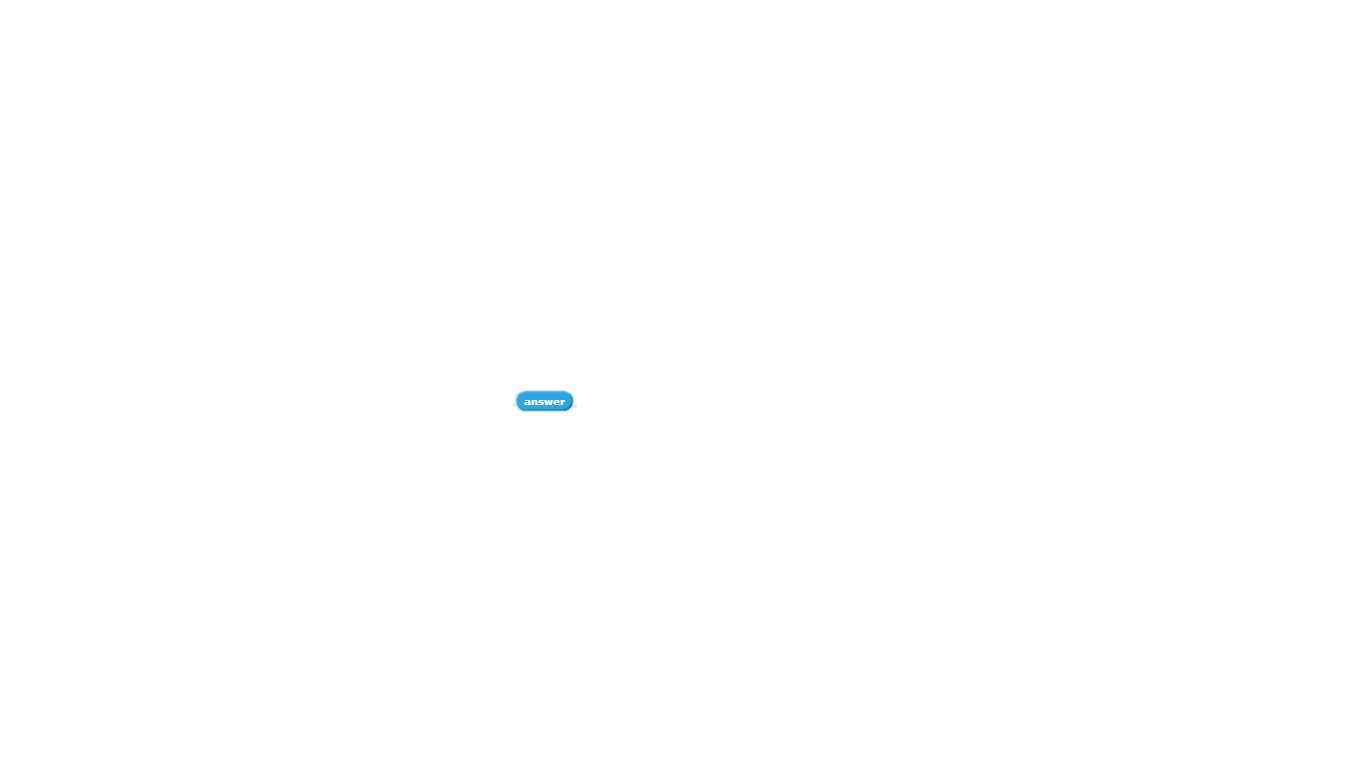 หน้า | 51
แหล่งอ้างอิง
ผังงานและความหมายของผังงาน
จาก : http://www.slideshare.net/9inglobin/ss-43468731
ตัวอย่าง Scratch
จาก : https://scratch.mit.edu
หน้า | 52
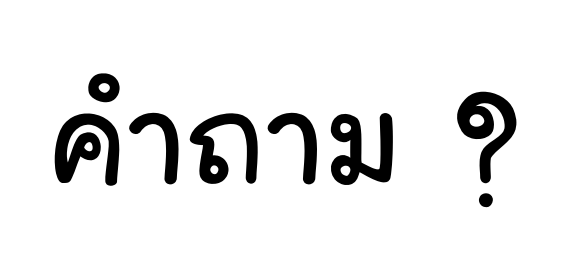 หน้า | 53